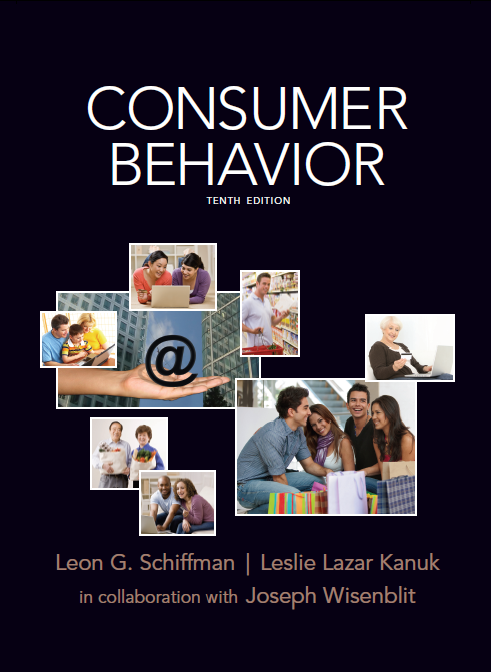 CHAPTER
TEN
The Family and Its Social Class Standing
What is a Group?
Two or more people who interact to accomplish either individual or mutual goals
A membership group is one to which a person either belongs or would qualify for membership
A symbolic group is one in which an individual is not likely to receive membership despite acting like a member
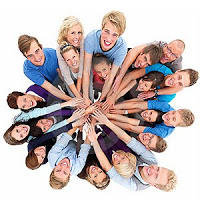 Group
Reference Group
A person or group that serves as a point of comparison (or reference) for an individual in the formation of either general or specific values, attitudes, or behavior.

Indirect Reference Group
Individuals or groups with whom a person identifies but does not have direct face-to-face contact, such as movie stars, sports heroes, political leaders, or TV personalities.
Major Consumer Reference Groups
Reference Groups
Individual
Family
Friends
Social Class
Selected Subcultures
One's Own Culture
Other Cultures
Factors Encouraging Conformity:A Reference Group Must ...
Inform or make the individual aware of a specific product or brand
Provide the individual with the opportunity to compare his or her own thinking with the attitudes and behavior of the group
Influence the individual to adopt attitudes and behavior that are consistent with the norms of the group
Legitimize the decision to use the same products as the group
Selected Consumer-Related Reference Groups
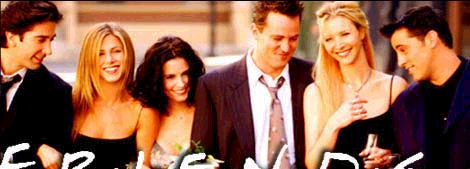 Friendship groups
Shopping groups
Work groups
Virtual groups or communities
Consumer-action groups
Brand Communities
Group of runners who meet at the Niketown store in Boston on Wednesdays
Saturn car owners who meet for reunions and barbecues
Harley Davidson Owner Groups 
Saab owners
Reference Group Appeals
Celebrities
The expert
The “common man”
The executive and employee spokesperson
Trade or spokes-characters
Other reference group appeals
Ann Taylor uses a 
Celebrity Appeal: 
Christy Turlington
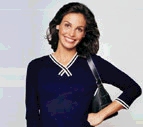 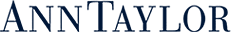 Households
Family Households: 
Married couple, 
Nuclear family, 
Extended family
Households
Non-Family Households: 
Unmarried couples, 
Friends/ Roommates
The Changing Family Structure & Composition
Types of families
Nuclear
Extended
Single-parent
Changes in household spending patterns
10
Copyright 2010 Pearson Education, Inc. Publishing as Prentice Hall
Chapter Ten Slide
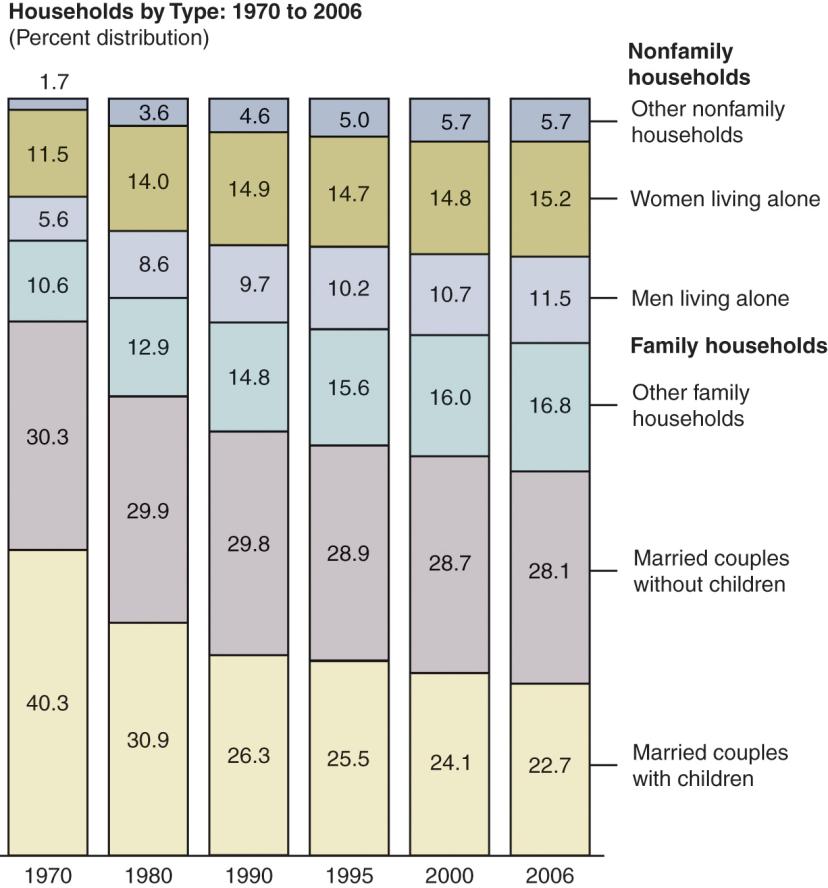 Evidence of the Dynamic Nature of U.S. Households
11
Copyright 2010 Pearson Education, Inc. Publishing as Prentice Hall
Chapter Ten Slide
As You See It, What Is the Main “Family Message” of This Ad?
12
Copyright 2010 Pearson Education, Inc. Publishing as Prentice Hall
Chapter Ten Slide
It Reminds Parents of the Importance of Creating “Quality Time.”
13
Copyright 2010 Pearson Education, Inc. Publishing as Prentice Hall
Chapter Ten Slide
Socialization and Related Roles of Family Members
Consumer socialization
Socialization Agent
Growing up in a Materialistic World
Adult Consumer socialization agent
Intergenerational socialization
Consumer Socialization
The process by which children acquire the skills, knowledge, and attitudes necessary to function as consumers.
15
Copyright 2010 Pearson Education, Inc. Publishing as Prentice Hall
Chapter Ten Slide
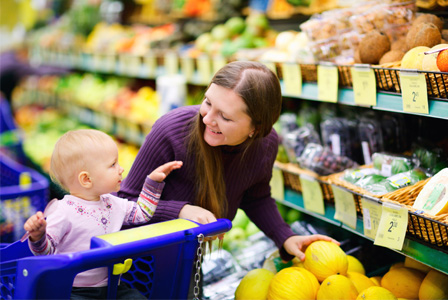 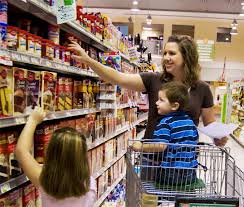 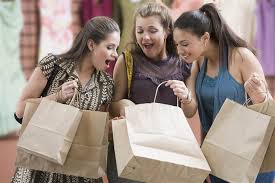 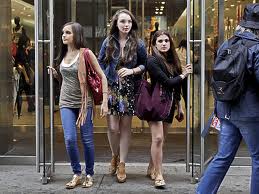 Discussion Questions
How do marketers influence consumer socialization?
Does this seem unethical?  At what point would it be unethical?
17
Copyright 2010 Pearson Education, Inc. Publishing as Prentice Hall
Chapter Ten Slide
A Simple Model of the Socialization Process - Figure 10.4
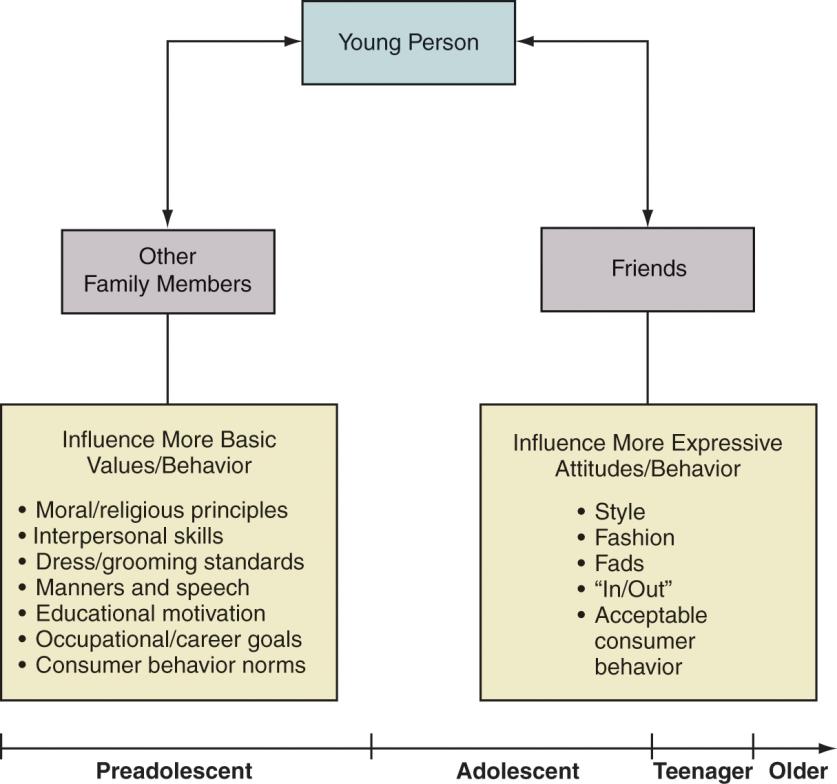 18
Copyright 2010 Pearson Education, Inc. Publishing as Prentice Hall
Chapter Ten Slide
Other Functions of the Family
Economic well-being
Emotional support
Suitable family lifestyles
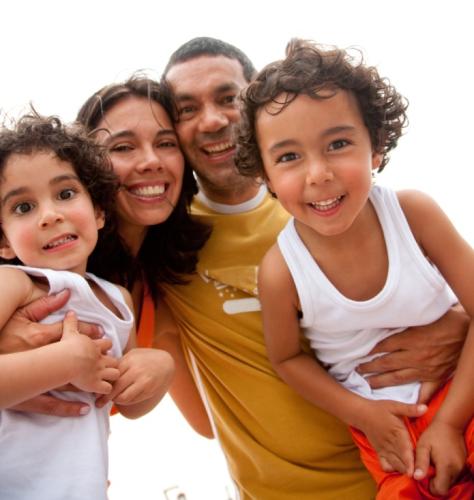 19
Copyright 2010 Pearson Education, Inc. Publishing as Prentice Hall
Chapter Ten Slide
Family Decision Making
Dynamics of Husband-Wife Decision Making
Husband-Dominated
Wife-Dominated
Expanding Role of Children In Family Decision Making
Choosing restaurants and items in supermarkets
Teen Internet mavens
Pester power
20
Copyright 2010 Pearson Education, Inc. Publishing as Prentice Hall
Chapter Ten Slide
tactics used by children to influence their parents
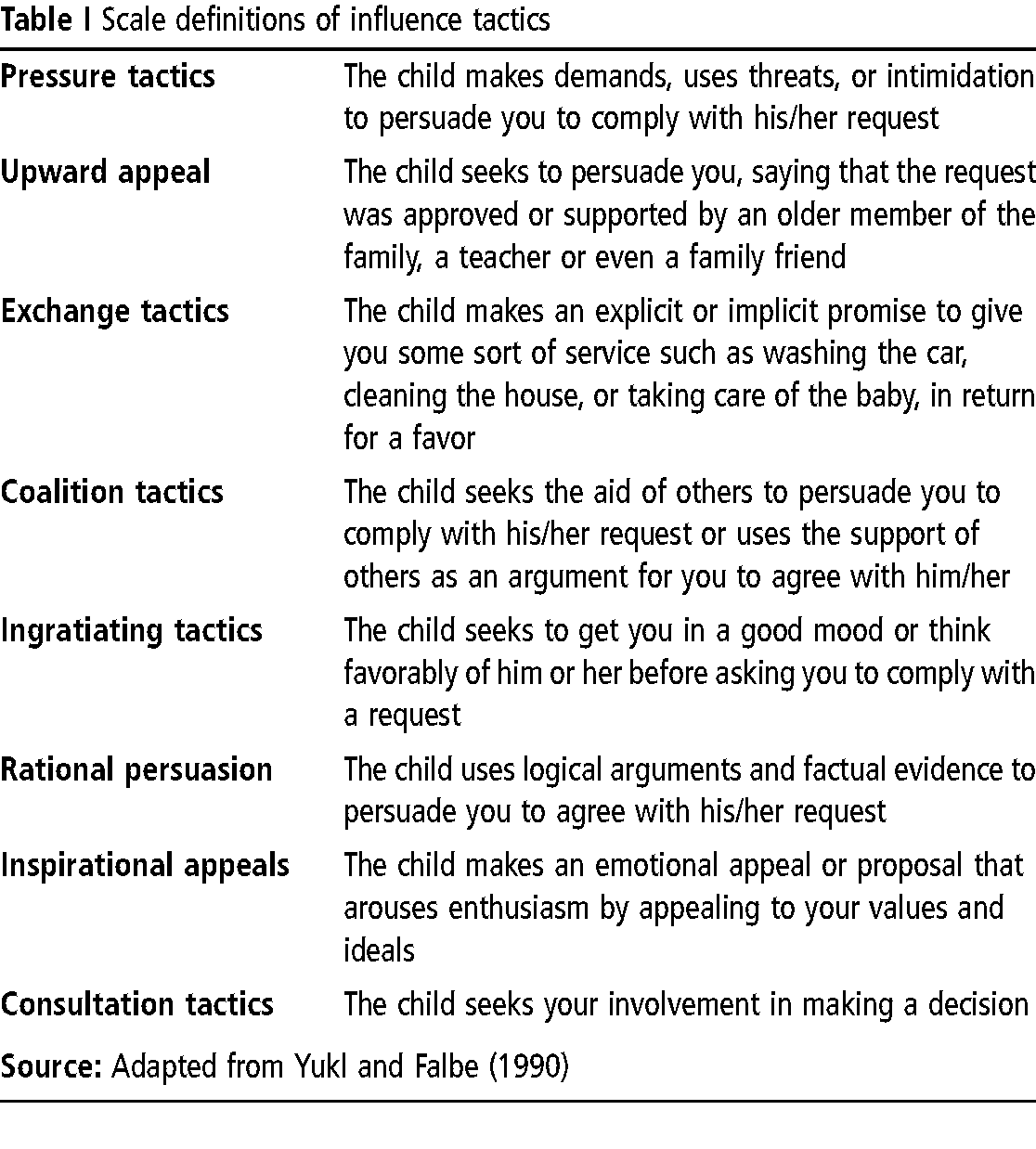 21
Framework of 10-year-old InfluencerFigure 10.5
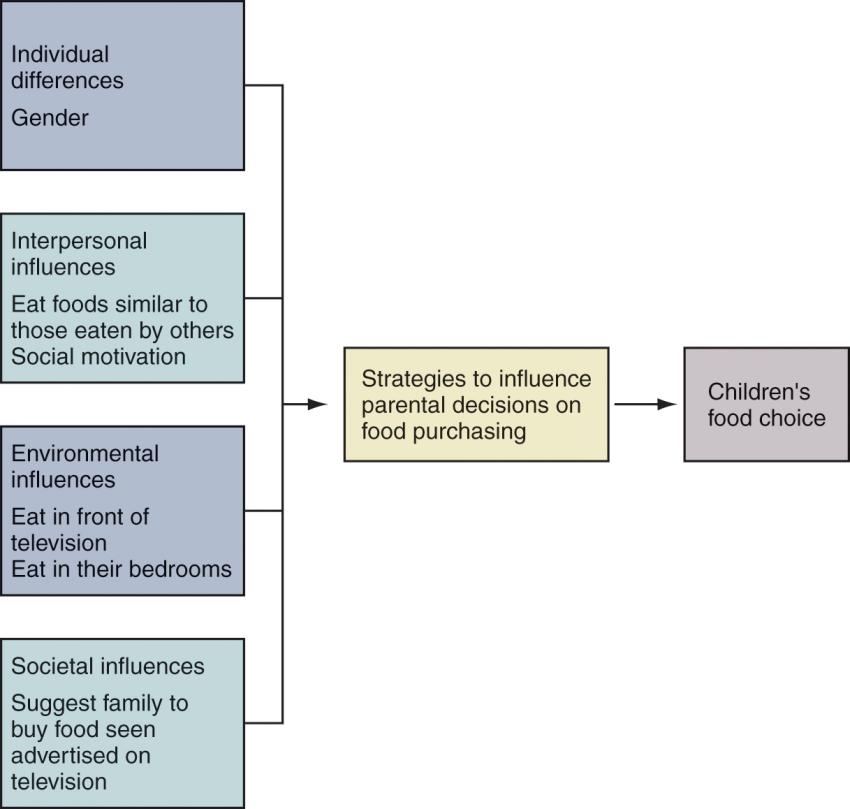 22
Copyright 2010 Pearson Education, Inc. Publishing as Prentice Hall
22
Chapter Ten Slide
[Speaker Notes: Here is a framework that was built from a study of how children use strategies to influence their parents to purchase food.  As you can see, these kids want to eat food that other kids eat, they want to eat in front of the TV, and they want to eat food that they see advertised on television.]
The Family Life Cycle
Traditional Family Life Cycle
Stage I: Bachelorhood
Stage II: Honeymooners
Stage III: Parenthood
Stage IV: Postparenthood
Stage V: Dissolution
Modifications - the Nontraditional FLC
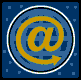 23
Copyright 2010 Pearson Education, Inc. Publishing as Prentice Hall
Chapter Ten Slide
To Which Stage of the Family Life Cycle Does This Ad Apply, and Why?
24
Copyright 2010 Pearson Education, Inc. Publishing as Prentice Hall
Chapter Ten Slide
Bachelorhood – The Target Consumer Is Not Yet Married
25
Copyright 2010 Pearson Education, Inc. Publishing as Prentice Hall
Chapter Ten Slide
Which Subgroup of “Empty Nesters” Does This Ad Most Likely Target?
26
Copyright 2010 Pearson Education, Inc. Publishing as Prentice Hall
Chapter Ten Slide
The ones who are would like to pursue new interests and fulfill unsatisfied needs
27
Copyright 2010 Pearson Education, Inc. Publishing as Prentice Hall
Chapter Ten Slide
Nontraditional FLC Family Stages
28
Copyright 2010 Pearson Education, Inc. Publishing as Prentice Hall
Chapter Ten Slide
Social Class
The division of members of a society into a hierarchy of distinct status classes, so that members of each class have either higher or lower status than members of other classes.
29
Copyright 2010 Pearson Education, Inc. Publishing as Prentice Hall
Chapter Ten Slide
Social Class and Social Status
Status is frequently thought of as the relative rankings of members of each social class
wealth
power
prestige
Social Comparison Theory 
states that individuals 
compare their
own possessions against those 
of others to determine their 
relative social standing.
Status Consumption
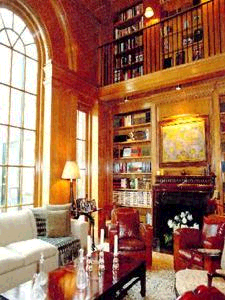 The process by which consumers actively increase their social standing through conspicuous consumption or possessions

Conspicuous consumption
The buying of expensive goods in order to impress people and show them how rich you are
Characteristics of Social Class
Hierarchical
A natural form of segmentation
Provides a frame of reference for consumer behaviour
Reflects a person’s relative social status
Copyright © 2006 Pearson Education Canada Inc.
11-32
Social Class Measure and DistributionTable 10.8
33
Copyright 2010 Pearson Education, Inc. Publishing as Prentice Hall
Chapter Ten Slide
Social Class Measurement
Subjective Measures
individuals are asked to estimate their own social-class positions
Objective Measures
individuals answer specific socioeconomic questions and then are categorized according to answers
34
Copyright 2010 Pearson Education, Inc. Publishing as Prentice Hall
Chapter Ten Slide
Objective Measures
35
Copyright 2010 Pearson Education, Inc. Publishing as Prentice Hall
Chapter Ten Slide
Discussion Questions
What are the advantages to a marketer using the objective method to measure social class?
When would the subjective or reputational method be preferred?
36
Copyright 2010 Pearson Education, Inc. Publishing as Prentice Hall
Chapter Ten Slide
Social Class Mobility
Upward mobility
Downward mobility
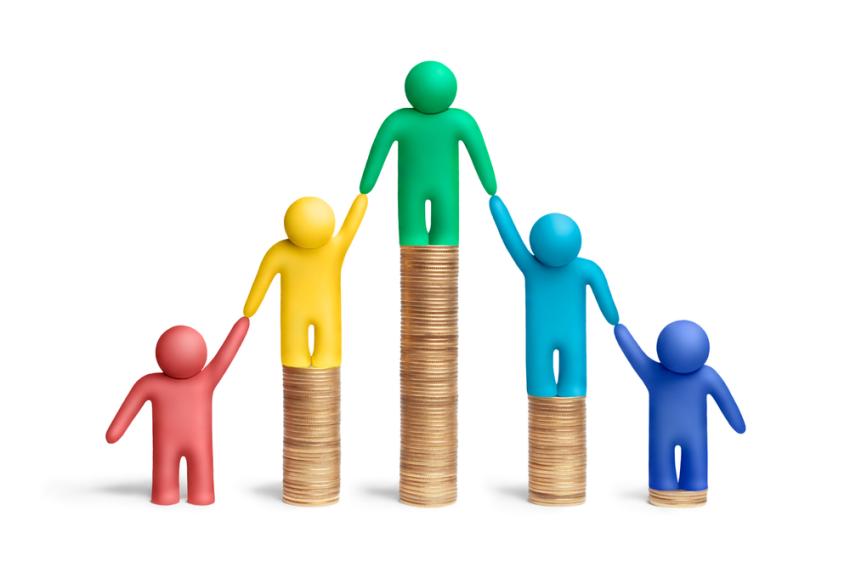 37
Copyright 2010 Pearson Education, Inc. Publishing as Prentice Hall
37
Chapter Ten Slide
Geodemographic Clusters
A composite segmentation strategy that uses both geographic variables (zip codes, neighborhoods) and demographic variables (e.g., income, occupation) to identify target markets.
38
Copyright 2010 Pearson Education, Inc. Publishing as Prentice Hall
Chapter Ten Slide
Prizm ClustersFigure 10.10a, b
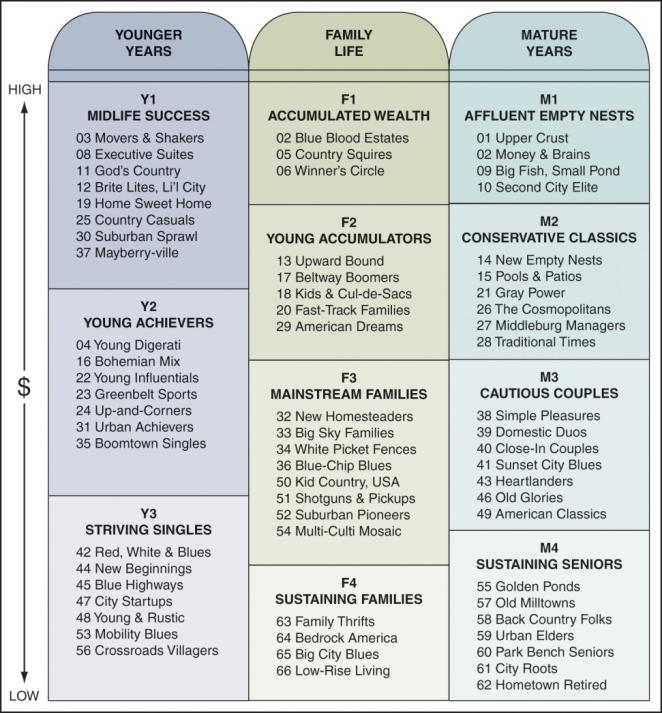 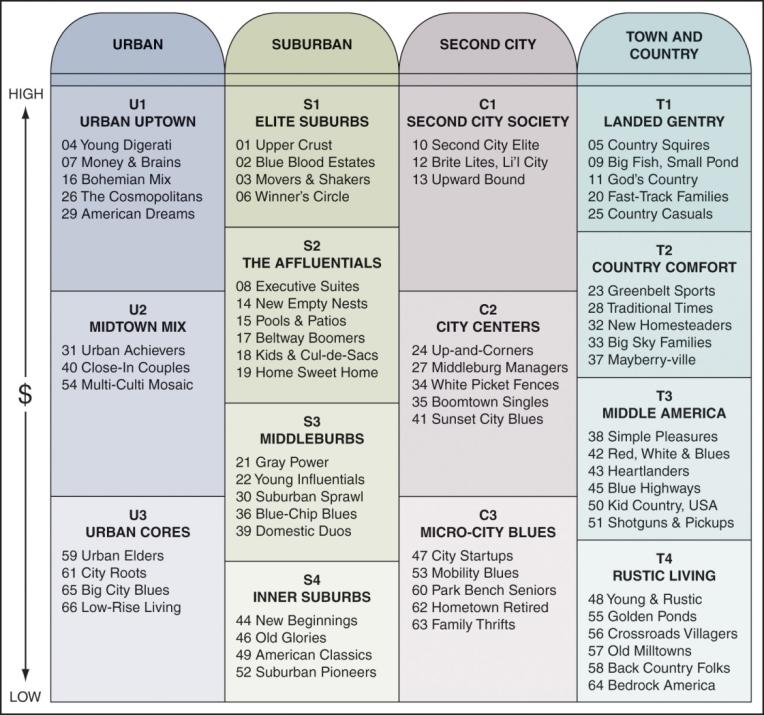 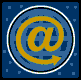 39
Copyright 2010 Pearson Education, Inc. Publishing as Prentice Hall
Chapter Ten Slide
The Affluent Consumer
Growing number of households can be classified as “mass affluent” with incomes of at least $75,000
Some researchers are defining affluent to include lifestyle and psychographic factors in addition to income
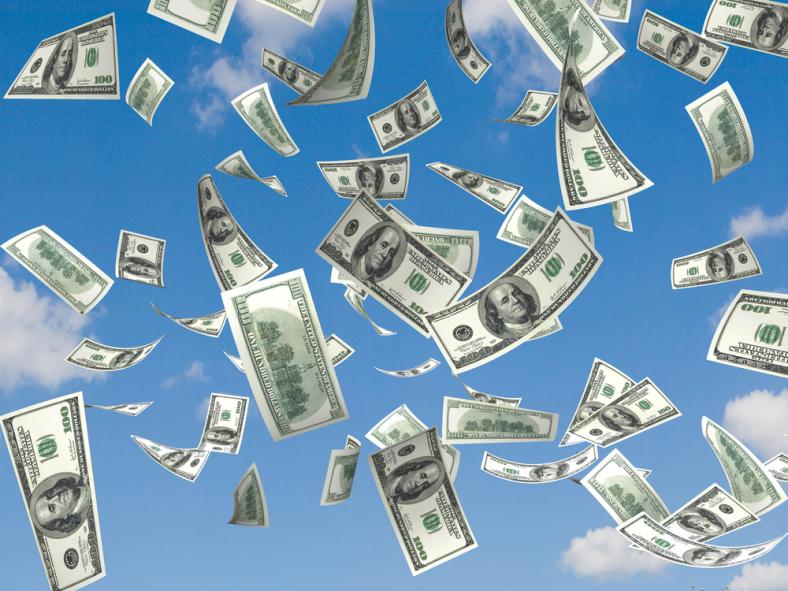 40
Copyright 2010 Pearson Education, Inc. Publishing as Prentice Hall
Chapter Ten Slide
The Affluent Consumer
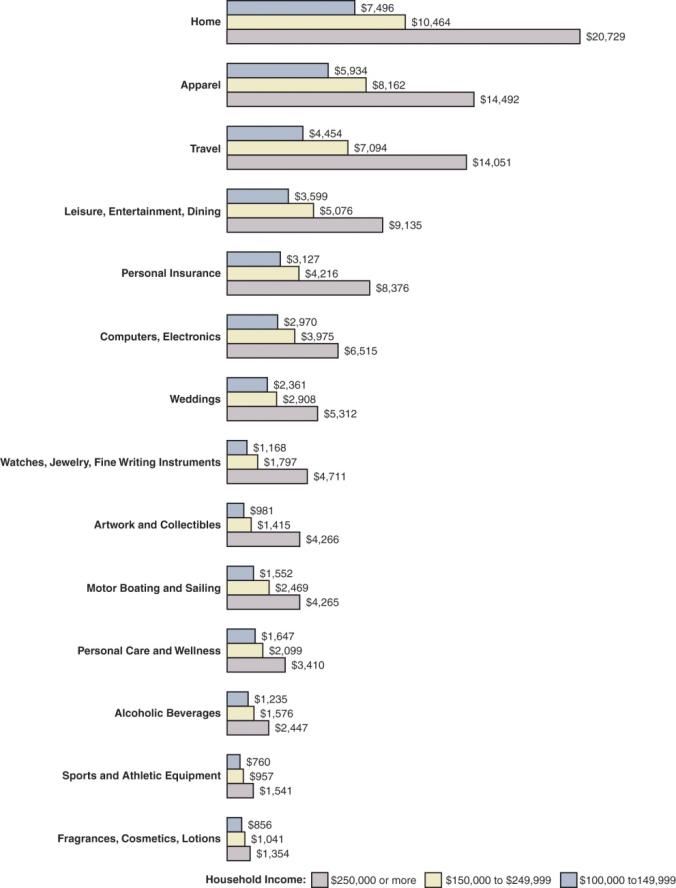 Three Segments of Affluent Customers’ Average Household Expenditures - Figure 10.12
41
Copyright 2010 Pearson Education, Inc. Publishing as Prentice Hall
Chapter Ten Slide
What Is the Name of the Segment Targeted by This Ad, and Why Is the Appeal Shown Here Used?
42
Copyright 2010 Pearson Education, Inc. Publishing as Prentice Hall
Chapter Ten Slide
This Ad was Used Because it is Effective for the Affluent Consumer.
43
Copyright 2010 Pearson Education, Inc. Publishing as Prentice Hall
Chapter Ten Slide
What Is the Middle Class?
The “middle” 50 percent of household incomes - households earning between $25,000 and $85,000
The emerging Chinese middle class
Moving up to more “near luxuries”
Copyright 2010 Pearson Education, Inc. Publishing as Prentice Hall
44
Chapter Ten Slide
The Working Class?
Households earning $40,000 or less control more than 30 percent of the total income in the U.S.
These consumers tend to be more brand loyal than wealthier consumers.
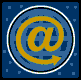 45
Copyright 2010 Pearson Education, Inc. Publishing as Prentice Hall
Chapter Ten Slide
Discussion Questions
What types of products are targeted to the working class?
What issues must marketers consider when targeting their ads to the working class?
46
Copyright 2010 Pearson Education, Inc. Publishing as Prentice Hall
Chapter Ten Slide
The Techno Class
Having competency with technology
Those without are referred to as “technologically underclassed”
Parents are seeking computer exposure for their children
Geeks now viewed as friendly and fun
47
Copyright 2010 Pearson Education, Inc. Publishing as Prentice Hall
Chapter Ten Slide
Consumer Behavior and Social Class
Clothing, Fashion, and Shopping
Saving, Spending, and Credit
Social Class and Communication
48
Copyright 2010 Pearson Education, Inc. Publishing as Prentice Hall
Chapter Ten Slide